Draft Land & Water Regional Plan
Environmental Science and Policy Committee briefing
19 March 2024
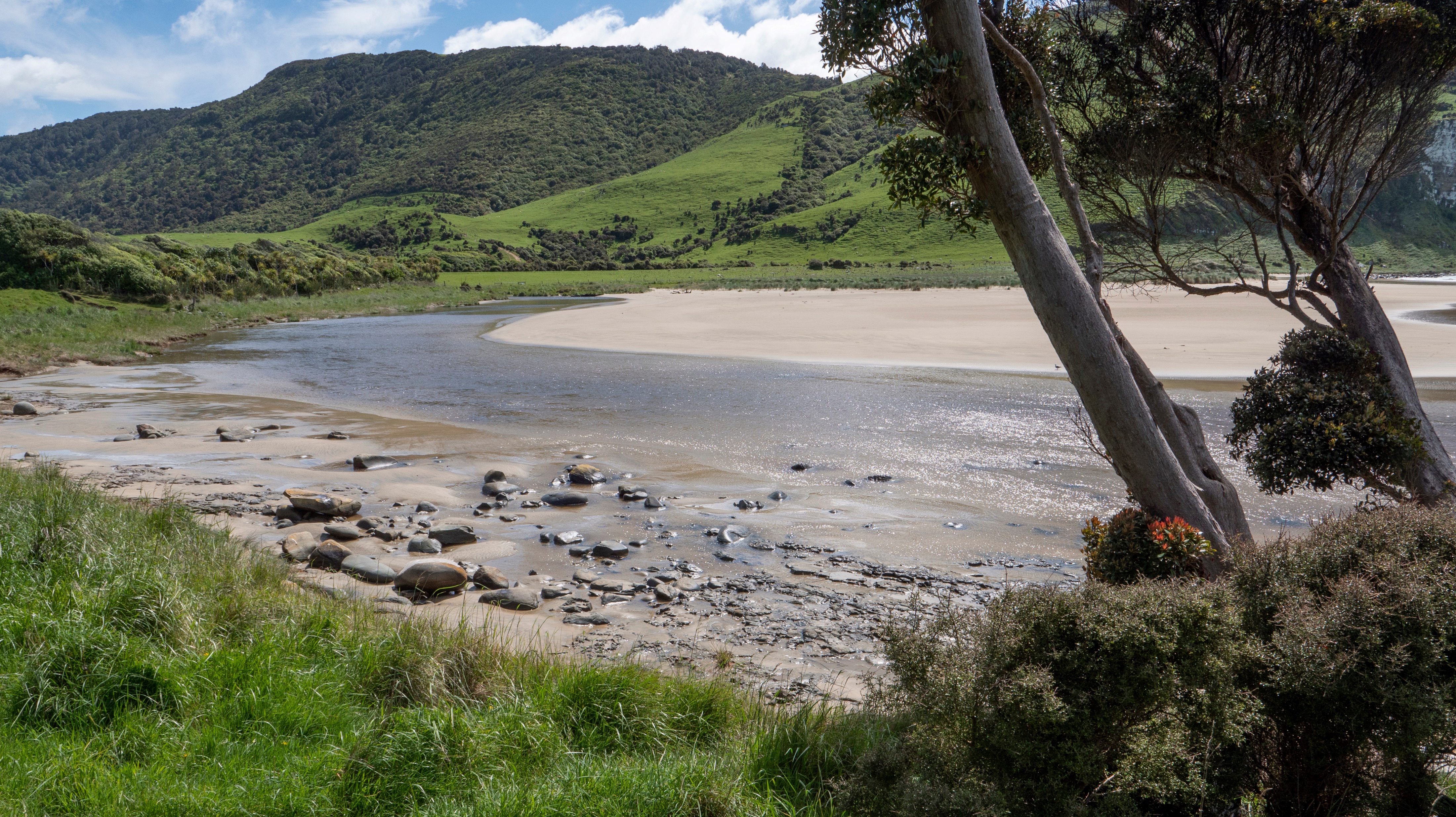 AGENDA

PART I
Purpose of today
Recap on process
Clause 3 consultation
Internal review
2
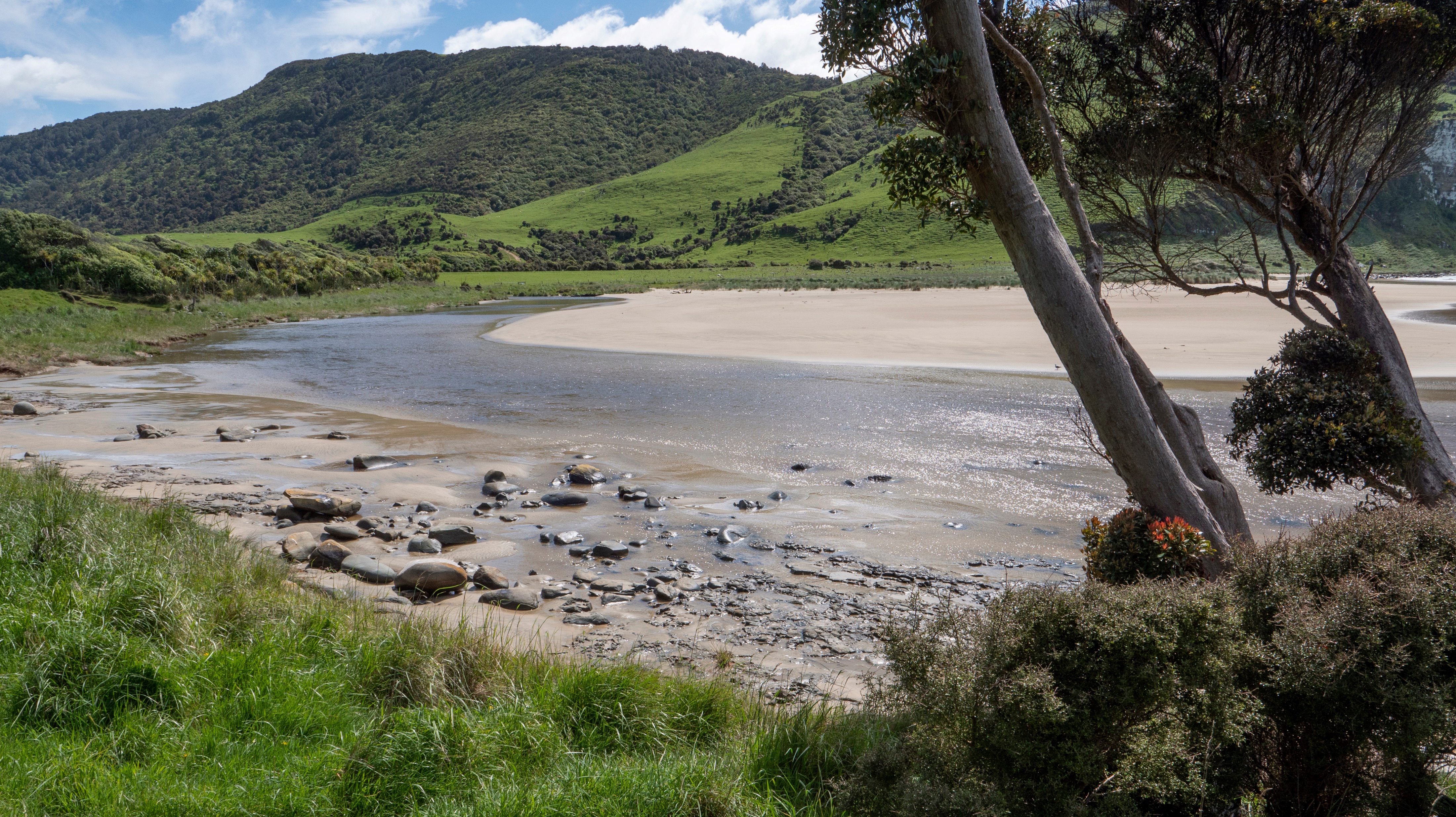 AGENDA

PART II
Overview of the key issues raised in feedback and internal review
Overview of feedback received
Substantial changes recommended or council input requested
3
Pre-notification consultation
(Clause 3, Part I, Schedule 1 - RMA)
From 10 January – 23 February 2024

Consulted parties:
Ministers and Government agencies
Takata whenua
District councils
Neighbouring regional councils

Industry / sector groups
Energy companies
Environmental groups
4
[Speaker Notes: MINISTERS & GOVERNMENT AGENCIES (Agriculture, Biosecurity, Climate Change, DoC, Energy, MfE, Forestry, Infrastructure, LINZ, MPI, Resources, Tourism, Taumata Arowai, Transport)
TAKATA WHENUA (Aukaha, Te Ao Marama Inc, Te Rūnanga o Ngāi Tahu)
REGIONAL COUNCILS (Ecan, ES, WCRC)
DISTRICT COUNCILS (CODC, WDC, DCC, QLDC, CDC)
INDUSTRY/SECTOR GROUPS (Central Otago Winegrowers Association, Beef & Lamb NZ, Dairy NZ, Deer Industry NZ, Farm Forestry NZ, Fed Farmers, Fertiliser Association NZ, Fonterra, Forest Owners Association, Foundation for Arable Research, Growsafe, Horticulture NZ, Infrastructure NZ, Irrigation NZ, NZAAA, NZ Winegrowers, OWRUG.)
ENERGY (Aurora, Contact, Pioneer, Meridian, Transpower, Trustpower /Manawa)
ENVIRONMENTAL (EDS, F&G, F&B, Otago Conservation Board, Wise Response Inc.)]
Internal review
Review of the Cl. 3 pre-notification consultation draft
Period January 2024 – February 2024
Reviews by science, regulatory and engineering teams, and Councillors
5
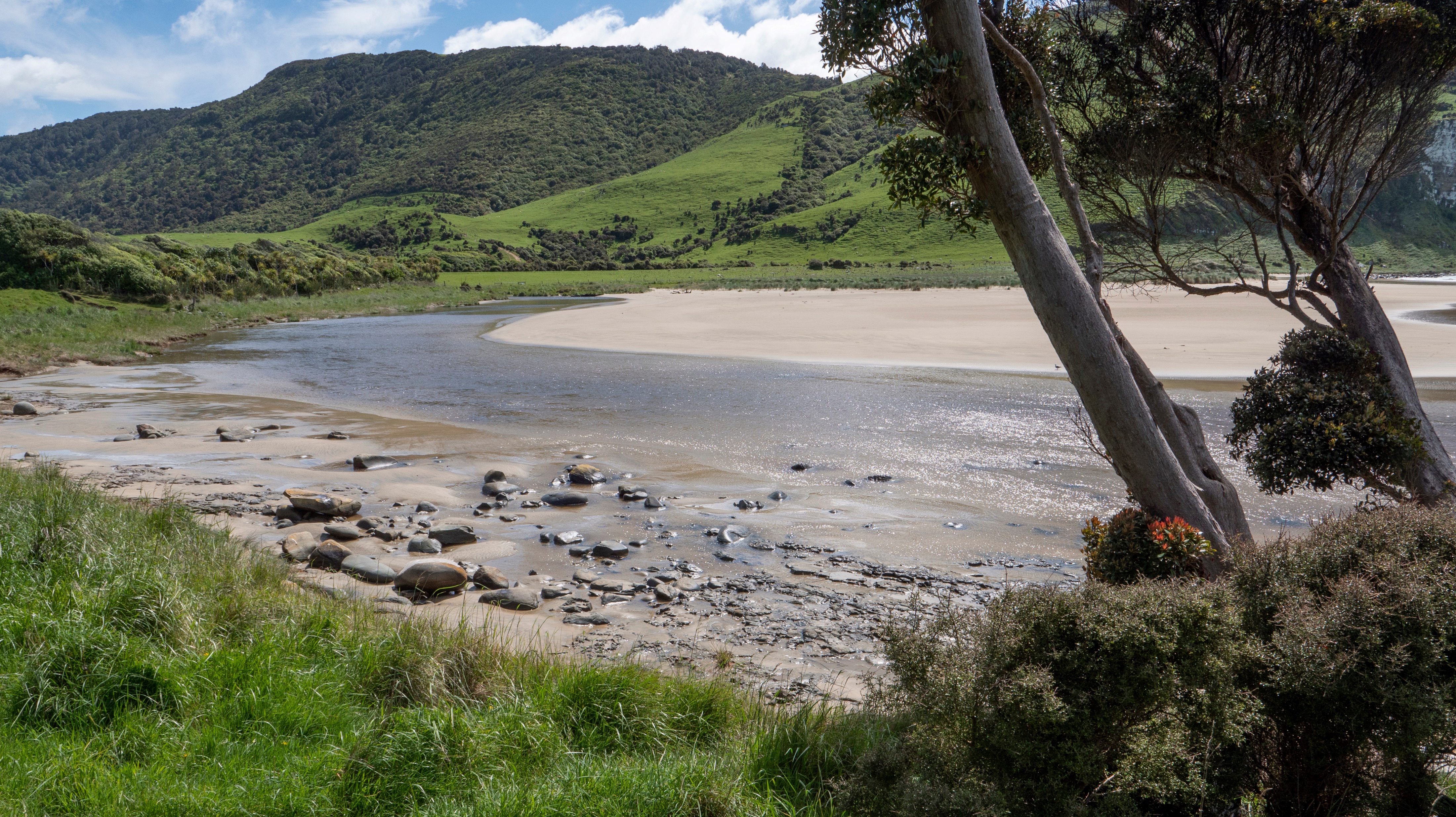 Overview of Clause 3 feedback
6
Feedback on other matters (not drafting)
Importance of non-regulatory methods & implementation framework  
Notification timeframe
Some asked to delay 
Some support notification by end June 2024
Request for involvement of more parties in the Cl. 3 consultation process 
Technical info
More time would have benefitted the feedback
Desire for more robustness (science for limit setting) 
Position may change as more info becomes available or RPS direction changes
7
GENERAL – FEEDBACK ON IM, LF, MW and other aspects of the LWRP
Key themes in feedback received
Diverging views with respect to  reliance on Te Mana o te Wai due to the potential for changes indicated by the government.  
Some parties oppose including reference to ‘rakatirataka’ in the plan.
Some parties consider iwi involvement is inefficient and costly
Some parties seek more direction for the management of land, including as part of implementing the NPSIB
Requests for suite of strategic direction (MW/IM/LF) to be consolidated and better integrated into one package.
8
GENERAL – REASONABLE MIXING ZONES
Key themes in feedback received
Compliance officers raised concerns with applying mixing zones:
access and health/safety considerations 
result in lower standard being applied compared to current rules. 
ECan and ES staff found similar issues with use of mixing zones
Some stakeholders also oppose the use of mixing zones for same reasons   


Apply receiving water standards at point of discharge for permitted discharges
Provide policy direction to assist with determining mixing zones for consented discharges
Staff recommendation
9
GENERAL – CONSENT DURATION
Key themes in feedback received
Mixed feedback: 
Some support direction (difficult to implement change when activities are ‘locked in’ for long periods).  
Some oppose direction (importance of long-term certainty for investment. 
Internal feedback: without clear direction, the RMA ‘backstop’ of 35 years leaves consents officers having to justify any reduction from that. 

Retain core of existing policy (consent term no longer than 10 years) allowing for exceptions in specified circumstances
Staff recommendation
10
OTHER DISCHARGES
Key themes in feedback received
Generally supportive of approach taken and need to reduce discharges to improve water quality
Most feedback in relation to agrichemical discharges
Mostly support for some form of controls on agrichemical discharges
Need to make pathway for statutory biosecurity/pest management activities
11
OTHER DISCHARGES
Substantial amendments OR guidance requested
Amend rule framework to allow for discharges of agrichemicals through either:
targeted ground application methods; or
a wider set of application methods if for the management of pest species identified in Pest Management Plan, 
within a 20m setback from a water body.
12
WASTE
Key themes in feedback received
General support for the approach, with some minor amendments requested to setbacks and policy wording
Request for more clarity on green waste and composting activities, seeking pathway for community composting activities
Need for more direction to manage contaminated land/closed landfills at risk of erosion/exposure from climate change
Contaminated land provisions should be simplified
13
WASTEWATER
Key themes in feedback received
Prohibition for new discharges of WW may result in potential unintended consequences
Concern about consent pathway for untreated discharges
No rule for wastewater discharge to land that is not likely to enter fresh water. 
No policy for discharges of wastewater in FMUs where TAS are met. 
Concerns about definitions “available wastewater network” and “biosolids” (may impact producers of dairy sludge)
14
[Speaker Notes: Page 24 (Table 7) We received some conflicting feedback regarding wastewater discharges – some parties were concerned about potential unintended consequences as a result of prohibiting new discharges of wastewater to water, while others were opposed to having a consent pathway for existing discharges, including of untreated wastewater. 

We are waiting on direction from the RPS on both of these matters. 

We also received feedback which questioned a lack of rules for discharges to land which would not enter water. No changes to drafting have been made as any discharge could feasibly enter water, be it groundwater or surface water, at some stage. 

Some feedback questioned how discharges in FMUs where Target Attribute States are met are being managed. No changes to the drafting has been made, as these discharges are managed through a policy in the Land and Freshwater chapter LF-P14 – (Discharges to land or water.)

Finally, we received feedback requesting tweaks to some of our definitions – in particular “available wastewater network” and “biosolids”. We are working on making amendments to these definitions, so that for example, producers of dairy biosolids won’t be captured by the rules in the wastewater chapter, and an available wastewater network will include mention of the ability of the network owner to accept or decline the discharges.]
EARTHWORKS
Key themes in feedback received
Unclear relationship between PA rules for earthworks & site investigations
Request for PA pathway for: 
Establishment of erosion and sediment control measures
Burying of material infected by unwanted organisms
Earthworks associated with irrigation race maintenance 
Insufficient requirements for Erosion Sediment Control Plan
Concerns about allowing earthworks on a slope 10+ degrees.  
Request for permitted activity pathway for earthworks for maintaining REG infrastructure
15
EARTHWORKS
Substantial amendments OR guidance requested
Amend framework to better provide for:
establishment of erosion and sediment control measures 
maintenance and clearance of irrigation races 
Options for management of earthworks on slopes over 10 degrees:
Option 1: Retain current rule framework with permitted activity rule
Option 2: Increase setbacks 
Option 3: Remove PA pathway for earthworks on slopes over 10 degrees
16
STORMWATER
Key themes in feedback received
General support from Territorial Authorities (TAs) 
Some parties seek greater understanding of how framework will be implemented 
Cross connections of wastewater and stormwater are common
Discharges to scheduled drains are an issue (cumulative impact on drainage capacity)
17
STORMWATER
Substantial amendments OR guidance requested
Consent requirement for stormwater discharges to Scheduled Drains
18
PRIMARY PRODUCTION - FARMING
Key themes in feedback received
Diverging views with respect to permitted activity rules 
Some consider rules are generally acceptable, except 
restrictions on intensification, 
including “mob stocked sheep” in the stock exclusion rule, 
there should be more reliance on Freshwater Farm Plans (FWFP). 
Some consider LWRP not stringent enough to prevent degradation / achieve TAS 
too many permitted activity rules will not manage cumulative effects, 
the use of FWFP in lieu of requiring consent is not appropriate in degraded catchments, 
setbacks are inadequate, 
fertiliser application needs to be more strictly regulated, 
there should be limits on intensification of land use.
19
PRIMARY PRODUCTION - FARMING
Key themes in feedback received
Diverging views with respect to cultivation & dairy/dairy support
Some oppose:
requiring dairy farmers to gain a land use consent, 
the use of input controls or intensity thresholds such as stocking rate, 
restrictions on cultivation, 
restricting limiting the area of land for dairy support. 
Some support: 
proactively managing farming intensity 
input controls such as stock numbers, fertiliser use and limits on land use, 
larger setbacks 
having more stringent regulation than NES-F.
20
PRIMARY PRODUCTION - FARMING
Key themes in feedback received
General support for use of FWFPs as a tool in the LWRP.   
Diverging views with respect to degree of reliance on FWFPs
Some seek more reliance on FWFPs
Some consider FWFPs are being relied on too much (as alternative to resource consent) 
Some opposition to 
Requirement to address additional matters in FWFPs and 
Information requirements
21
WETLANDS
Key themes in feedback received
Diverging views on LWRP framework
Some consider policies and rules are unnecessary and ORC should rely on the NES-F and Stock Exclusion Regulations 
Some consider LWRP provisions are not stringent enough to prevent loss of wetlands (extend NES-F and LWRP policies and rules to protect all wetlands. 
Gap in the protection of natural inland wetlands from damage through vehicle access. 
On-the-ground uncertainty about what a ‘natural wetland’ and a ‘natural inland wetland’ is.
22
WETLANDS
Substantial amendments OR guidance requested
Vehicle access to natural inland wetlands
Option 1: Add vehicle access controls, similar to controls for riverbeds
Option 2:  Maintain current situation of no vehicle access controls. 
Provide on-the-ground-certainty on extent of wetlands
Option 1 Add the mapping of wetlands that Council holds into the LWRP 
(but note in LWRP that these are not the only wetlands that the NES-F, and LWRP policies and rules apply to)
Option 2 Maintain status-quo of definitions without mapping.
23
GENERAL – CLIMATE CHANGE/RESILIENCE
Key themes in feedback received
Considering effects of climate change impacts across different parts of the Plan (incl. MW, IM, LF, BED, DAM chapters)
Strengthen direction on consideration of climate change effects. 
Amendments sought to provide for more permissive framework for Council management of flood protection and drainage infrastructure
Concern about conflict between environmental outcomes, and the impacts of flood protection works 
Need greater direction on managed retreat, adaptation and nature-based solutions 
Importance of water availability and water security to meeting any climate change goals
24
[Speaker Notes: REG- recommend new bespoke controlled activity rule for maintenance of Clutha Hydro Scheme, and amend policy to provide for new in stream damming for small scale hydro if it is primary purpose of the dam.]
GENERAL – CLIMATE CHANGE/RESILIENCE
Substantial amendments OR guidance requested
Flood protection and drainage infrastructure:
Provide more specific direction enabling the implementation of nature-based solutions. 
Provide permitted activity rule for alteration and replacement of flood protection and drainage structures, subject to limits on the scale and extent of alteration and replacement works. 
Bring all flood protection and drainage works policies and rules together into a standalone FLOOD chapter, including relevant BED and DAM provisions, with cross-references as required.
25
BEDS OF LAKES AND RIVERS
Key themes in feedback received
Need greater recognition of fish spawning in policy and rules 
Use of FWFPs to enable sediment traps
Diverging views with respect to framework for managing:
drain maintenance, 
bank rebattering and bank reinstatement 
(Some seek enabling pathway others seek consent)
Parties seek to reinstate consent requirement for all suction dredging
26
BEDS OF LAKES AND RIVERS
Substantial amendments OR guidance requested
Two options with respect to drain maintenance 
Option 1: Retain consent requirement for all drain maintenance as a restricted or fully discretionary activity 
Option 2: Create new permitted activity or controlled activity pathway for drain maintenance, where the need for the activity can be demonstrated
27
GENERAL – HYDRO-ELECRICITY GENERATION
Key themes in feedback received
General support for the plan’s approach to managing Hydro/REG.  
Some specific comments:
Need for “straightforward” consenting pathway for ongoing maintenance for Otago’s nationally and regionally significant schemes (e.g. Clutha, Waipōuri) 
Some parties considered it was unclear which provisions apply to REG. 
Some provisions could be amended to better provide for small scale REG. 
Staff are considering a range of minor/technical amendments to address these.
28
[Speaker Notes: REG- recommend new bespoke controlled activity rule for maintenance of Clutha Hydro Scheme, and amend policy to provide for new in stream damming for small scale hydro if it is primary purpose of the dam.]
GENERAL – HYDRO-ELECRICITY GENERATION
Substantial amendments OR guidance requested
New controlled activity rule for maintenance works on the Clutha, Waipōuri, Deep Stream, and Paerau/Patearoa schemes, excluding the overall taking, use, damming, and discharge of water.
29
ENVIRONMENTAL FLOW & LEVELS(& other water quantity related matters)
Key themes in feedback received
Generally supportive of approach to over-allocation
Some parties request stricter rules in over-allocated catchments
Others request more time to phase out over-allocation 
Minimum flows and take limits. Some opposition to:
Take limits based on consented allocation 
Default take limits that apply in some catchments  (too conservative and not effects based)
Ability to set alternative minimum or site-specific flows.
B Block flows & take limit method.
30
[Speaker Notes: Over-allocation – some suggest that it should be prohibited to go over allocation limits – a non-complying pathway is provided to allow for consent renewals, all other takes prohibited
B Block take limits and flows- now proposed to calculate these for rivers with flow recorders, and include in plan. But policy does allow flexibility to propose alternative ones in consent process. 
PA rules – concerns about permitted volumes being too small for animal drinking water, concern that domestic supply and stockwater subject to minimum flows, so not available at all times. 
Other parties supportive of the rules and note that permitted takes can involve substantial amounts.]
ENVIRONMENTAL FLOW & LEVELS(& other water quantity related matters)
Key themes in feedback received
Permitted activity rules
Concern rules for domestic use and animal drinking water too strict.
Permit takes for other uses (e.g. horticultural root stock, biosecurity).

Efficiency 
Consider at a broader scale 
Concern about unintended consequences
Concern that efficiency gains will result in insufficient water in dry years.
31
[Speaker Notes: Actual use method = based on 10 years 
Difficult to consider efficiency at broader scale.]
ENVIRONMENTAL FLOW & LEVELS(& other water quantity related matters)
Key themes in feedback received
Issues raised on env. flows/levels & limits for specific water bodies
Concern about Clutha Mata-au minimum flow (internal feedback)
Concern about impacts of environmental levels for controlled lakes on existing REG
Concern about the minimum flow and take limit for Waikouaiti River
32
ENVIRONMENTAL FLOW & LEVELS(& other water quantity related matters)
Substantial amendments OR guidance requested
Recommendation to amend the environmental flow and take limit for Waikouaiti River in the draft LWRP
Set take limit based on actual use 
Set minimum flow based on existing ‘residual flows’
33
DAMMING AND DIVERSION
Key themes in feedback received
New in-stream damming
Some parties consider the policy approach too stringent; others consider it too lenient. 
Approach responds to strong direction in the NPSFM (avoid loss and extent of river values) and mana whenua aspirations. 
Taking of water into in-stream dams 
Concern about requirement to measure or model the impoundment volume and dam inflows and outflows
Fish spawning and taoka species 
Need greater recognition of fish spawning in policy and rules. 
Request to reference taoka species in policies.
34
DAMMING AND DIVERSION
Key themes in feedback received
Activity status for “drop-out” rules 
Where permitted activities are unable to be met, the “drop-out” rules should be more lenient than discretionary
Diversions 
Clarify what effects are being managed by the diversion rules 
Amend the conditions to control the scale, timing and relevant adverse effects.
35
FMU and rohe specific provisions
Key themes in feedback received
Environmental outcomes/objectives 
General support for the environmental outcomes 
Some parties request reordering, inclusion of new environmental outcomes  (sometimes  FMU specific), and amendments to the wording 
Policies in North Otago FMU Chapter 
FMU & rohe specific rules 
Oppose activity status
Oppose some of the setbacks
36
[Speaker Notes: Some parties request reordering, inclusion of new objectives in specific FMUs (e.g. food production and insurtiela and commercial activity in Catlins
, Amendment to the wording (e.g. new objective for commercial/industrial and trade]
FMU and rohe specific provisions
Key themes in feedback received
Some request limits for groundwater
Target attribute states/alternative criteria 
Some support
Some TAS are too low 
TAS for more locations, values and water body types (e.g. wetlands)
Disconnect between values and TAS/alternative criteria
Some request more monitoring sites
37
[Speaker Notes: Some parties request reordering, inclusion of new objectives in specific FMUs (e.g. food production and insurtiela and commercial activity in Catlins
, Amendment to the wording (e.g. new objective for commercial/industrial and trade]